思考還是情感
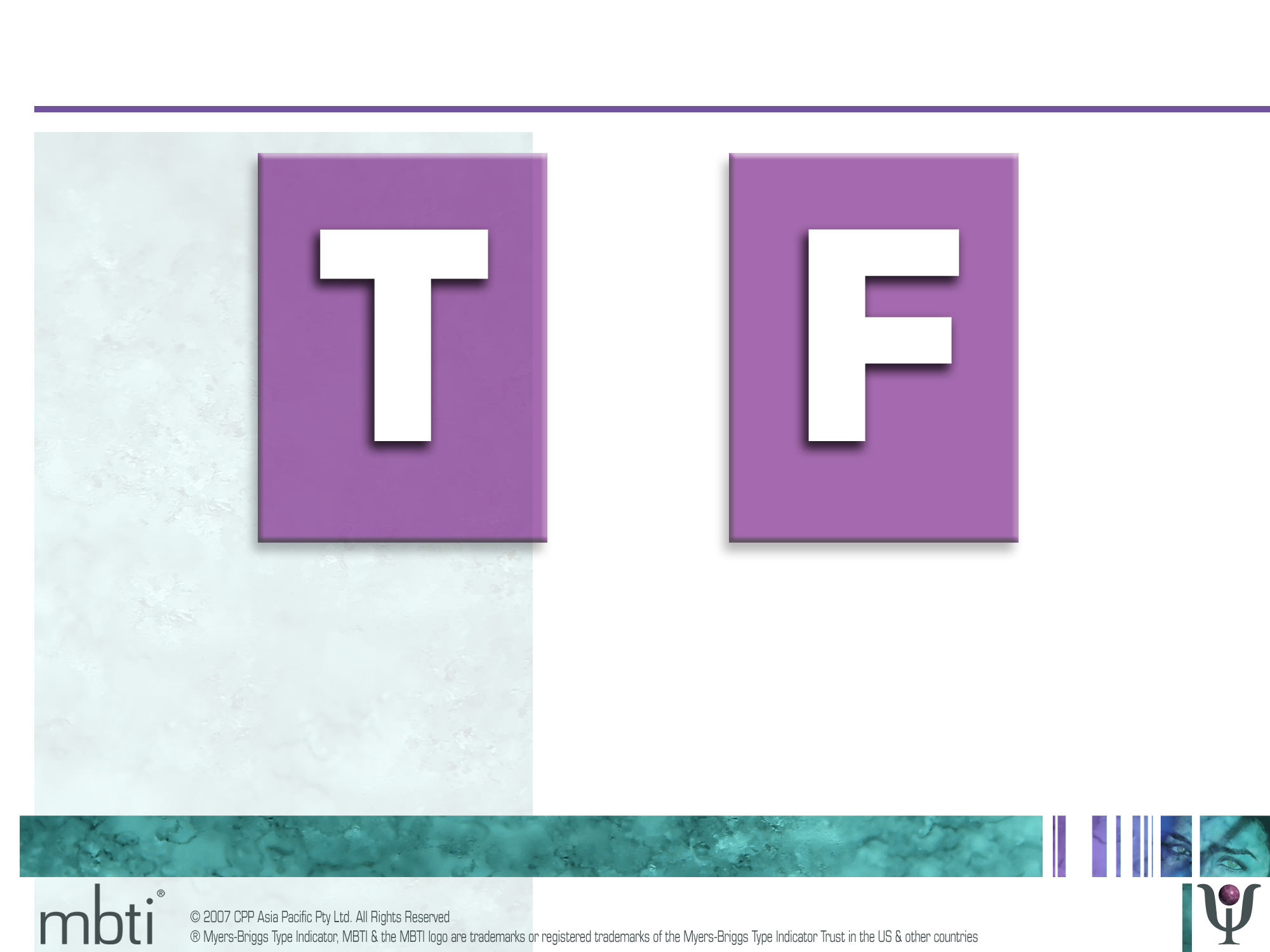 Thinking
Feeling
我們做出決定的方式？
1
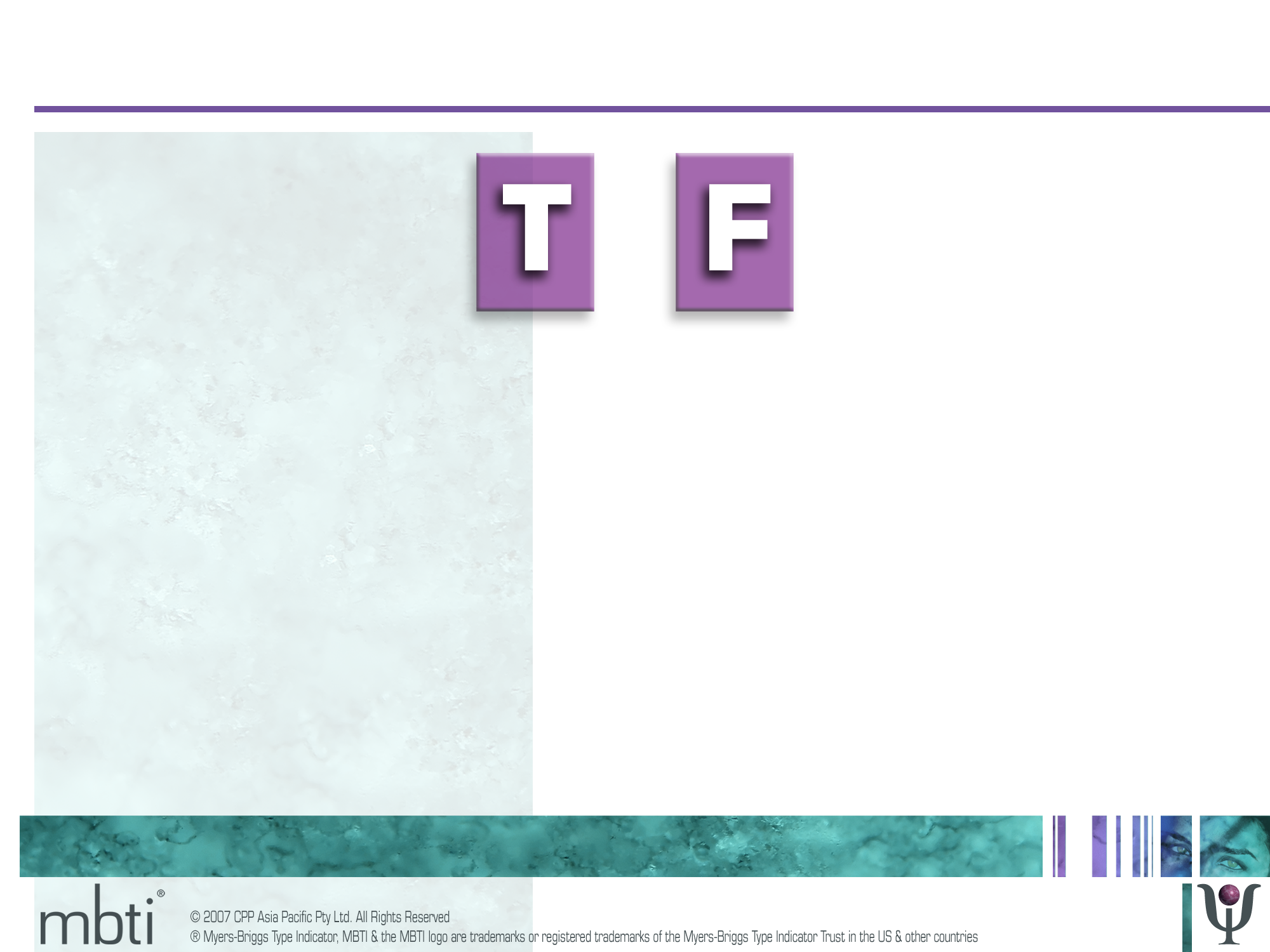 從別人角度考慮


富同情心



包容別人


樂於接受


溫柔
合邏輯


合理


抱疑問的態度


批判性的


強硬
我們做決定時的姿態:理想中的方式
應對任務和人際關係時的方針:現實中的方式?

我們如何應對意見分歧

我們如何作出結論

將決定付諸實行的方式
2
思考還是情感
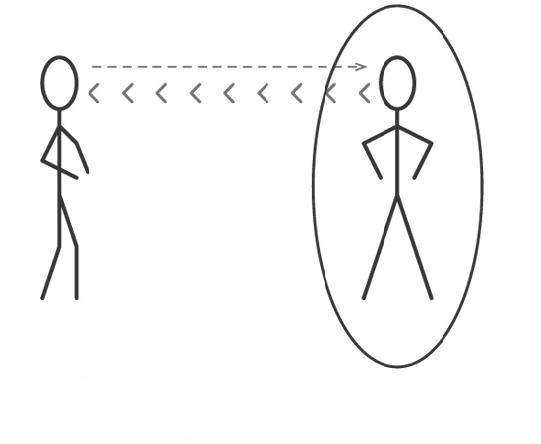 思考（T）
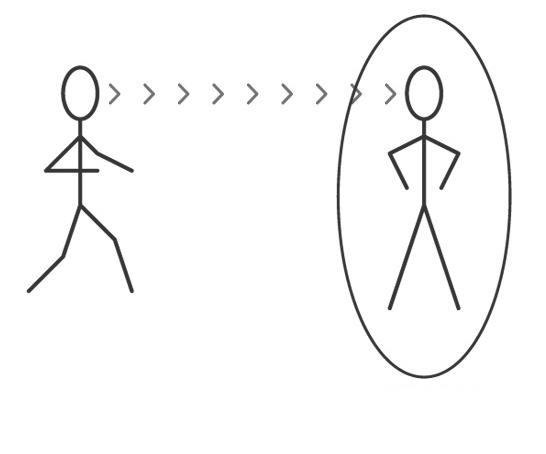 情感（F）
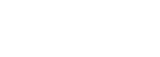 做決定時跳出情景之外，採取後
設的、客觀的立場
做決定時介入情境之中，採取身同感受的立場
3
思考                                 情感
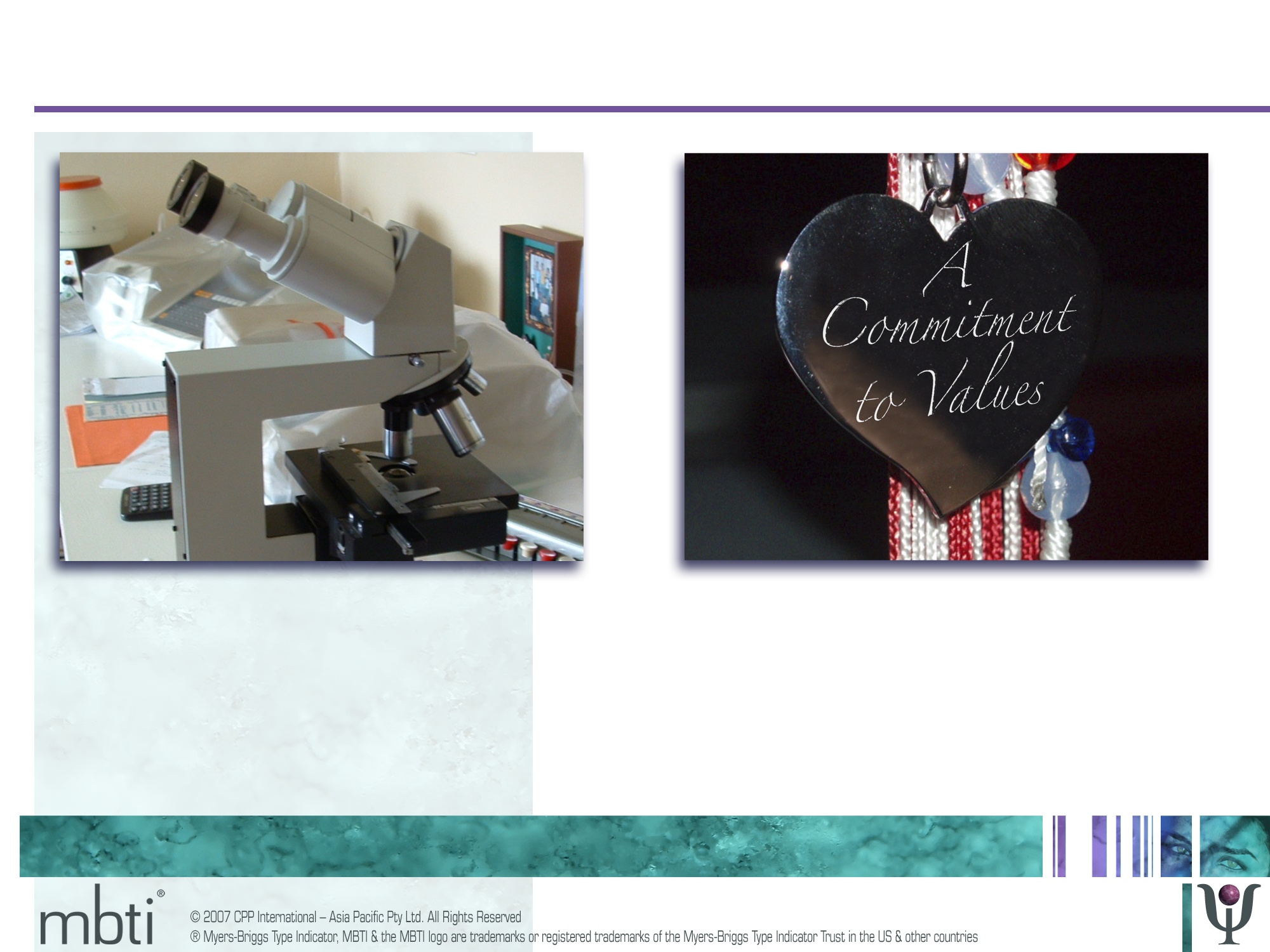 信奉價值觀
批評！
4
一些相關聯的關鍵字
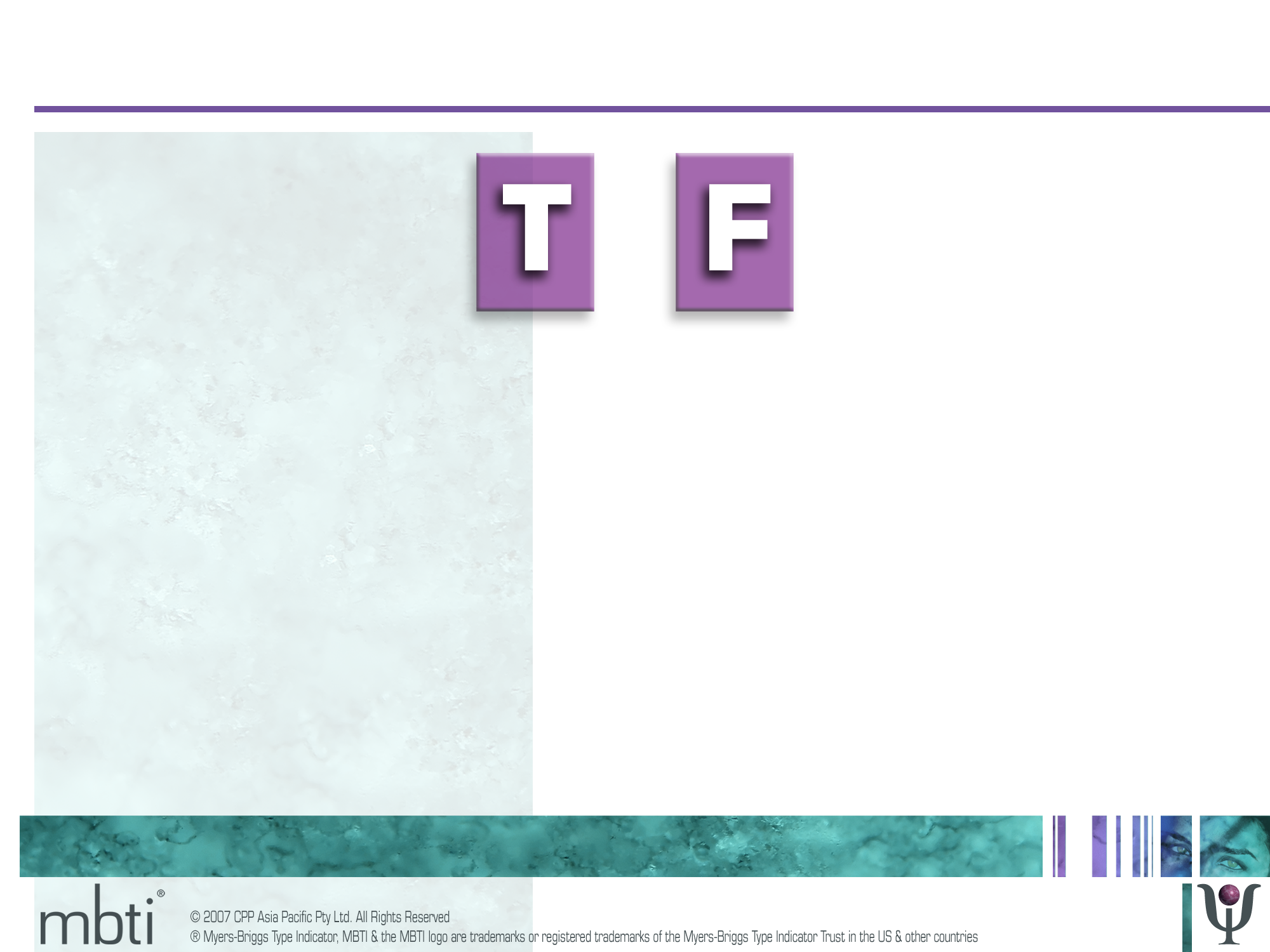 思　考
頭　腦
距　離
事　物
客　觀
批　評
分　析
堅定而公平的
情　感
心　靈
親　自
人
主觀的
褒　獎
理　解
仁慈的
5
如果你有選擇自由，你傾向于哪一方？
思考還是情感
你在多大程度上清楚自身的傾向？
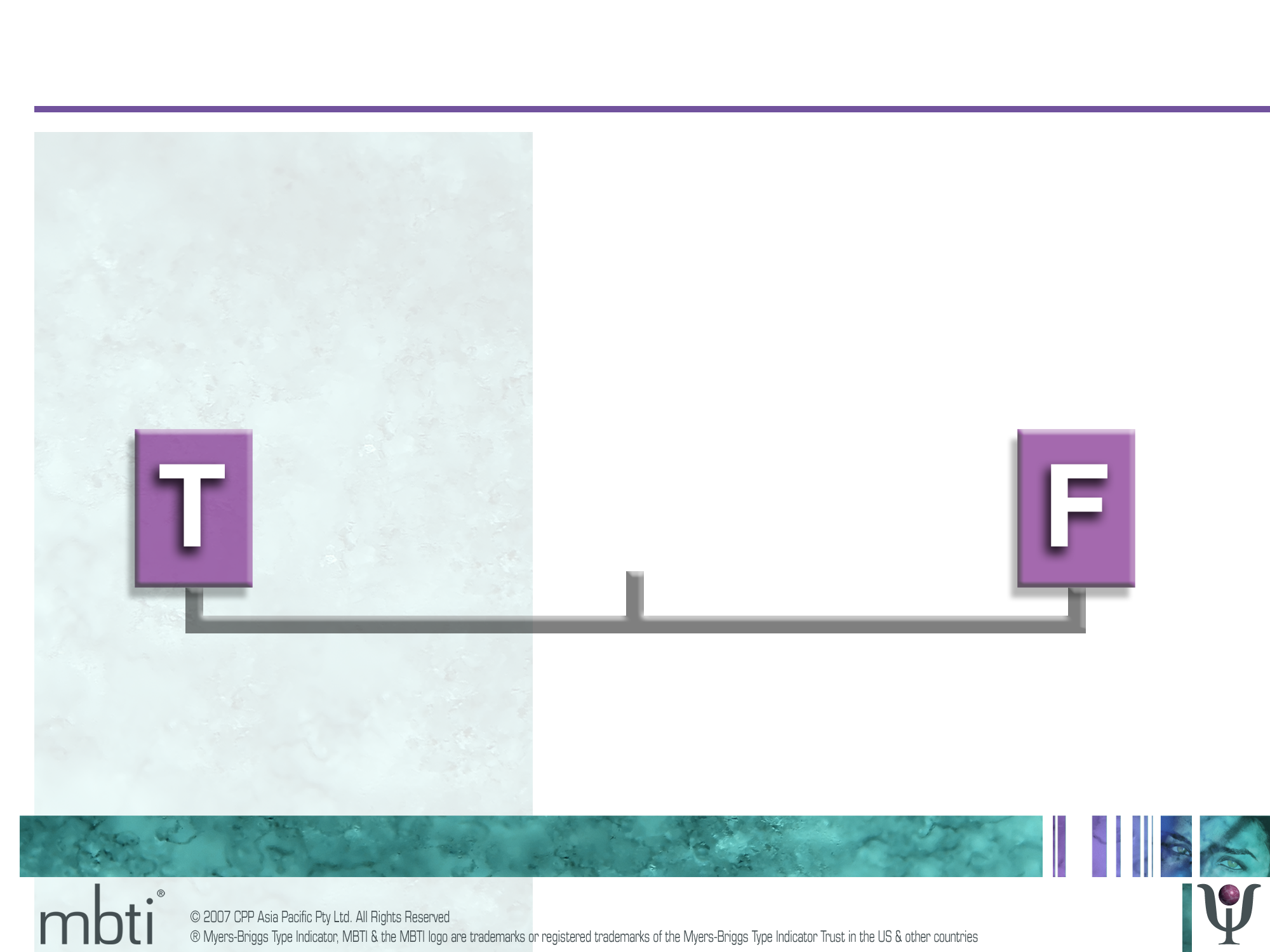 ?
1
1
2
3
2
3
6
青少年的特性
7
溝通管教策略
8